Нарезание наружной и внутренней резьбы
Инструменты
Метчики (ручные, машинно-ручные, специальные)
Воротки
Плашки (круглые - цельные, пружинные, квадратные – раздвижные, резьбонакатные)
Воротки
Клуппы
Нарезание резьбы - операция, которая осуществляется снятием слоя материала (стружки) с обрабатываемой поверхности или без снятия стружки, т.е. пластическим деформированием (накаткой).
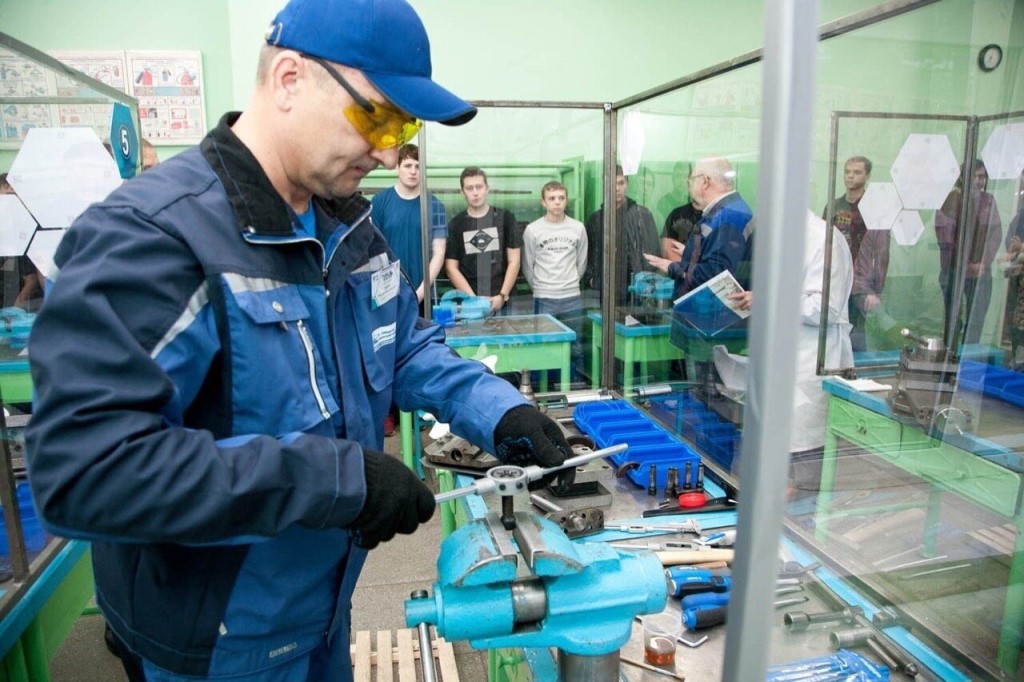 1
22.03.2022
Виды соединения деталей
Разъемные
Неразъемные
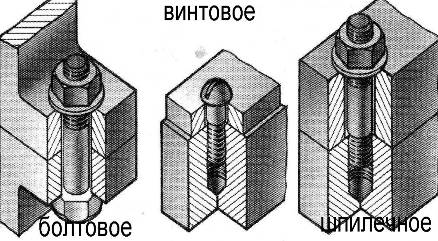 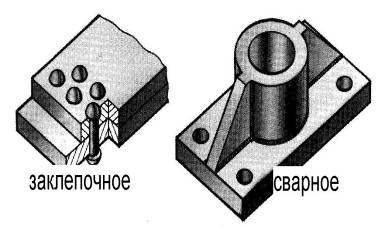 2
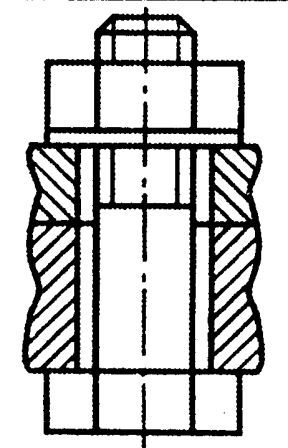 Болт - цилиндрический стержень с головкой на одном конце и с резьбой на другом для навинчивания гайки.
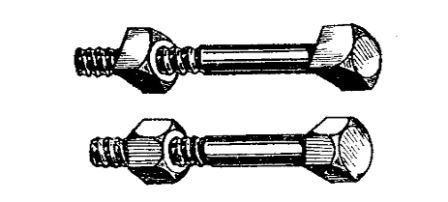 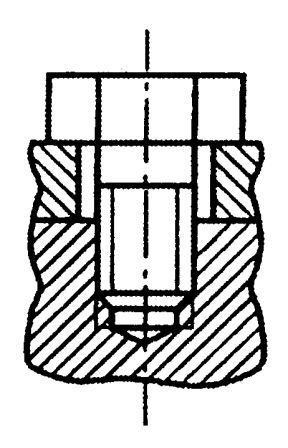 Винт — цилиндрический стержень с резьбой для ввинчивания в одну из соединяемых деталей и головкой различных форм.
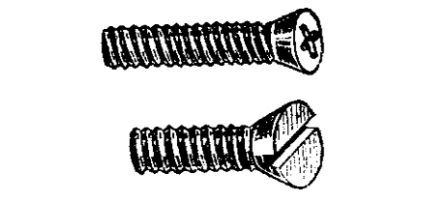 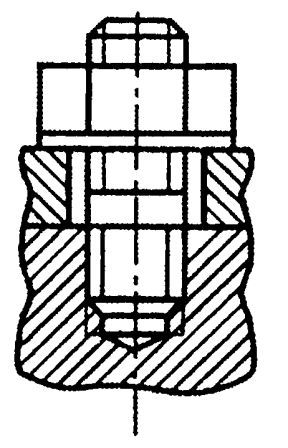 Шпилька - цилиндрический стержень с резьбой на обоих концах.
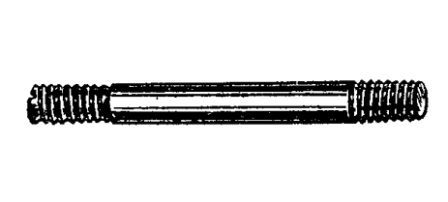 3
Обозначение резьбы
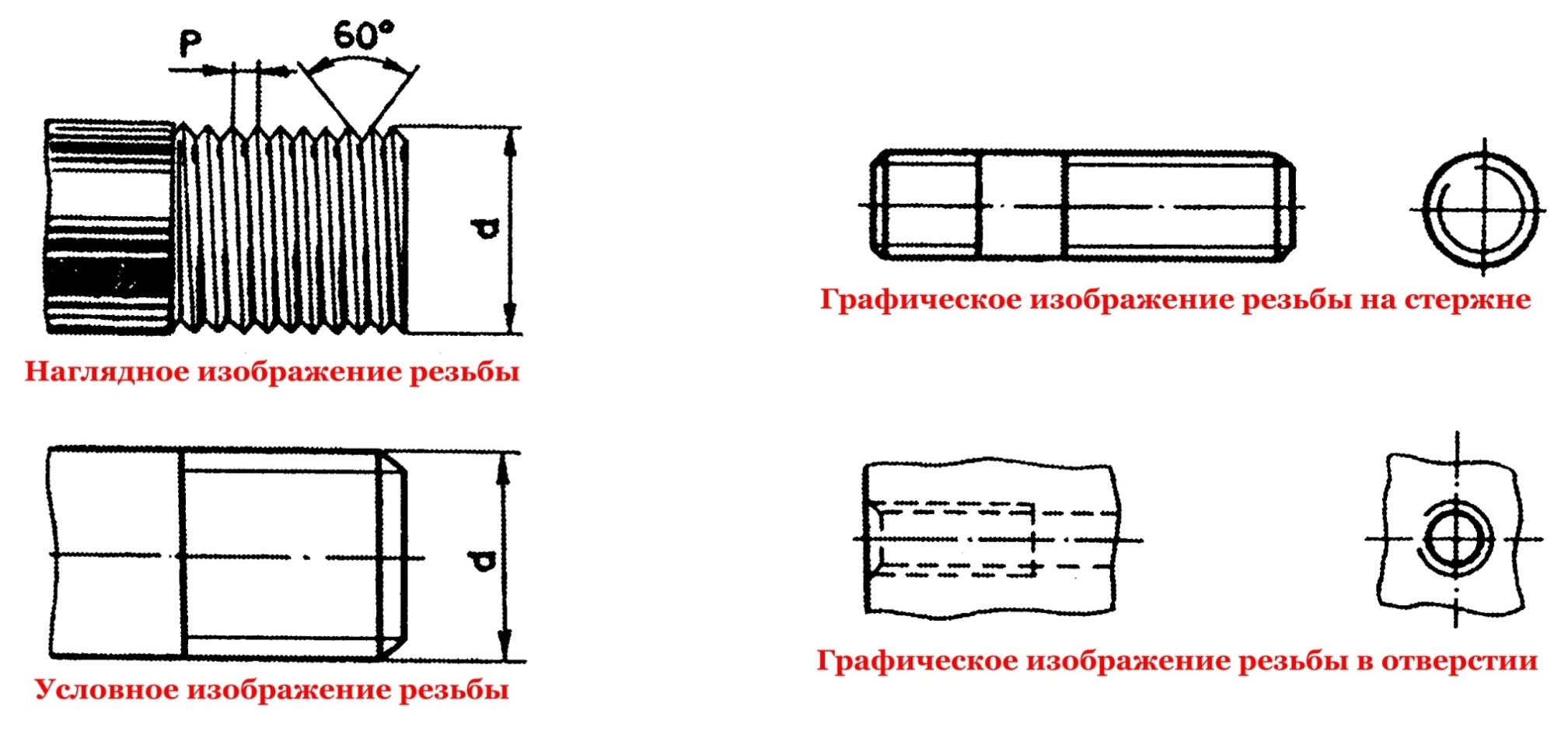 4
22.03.2022
5
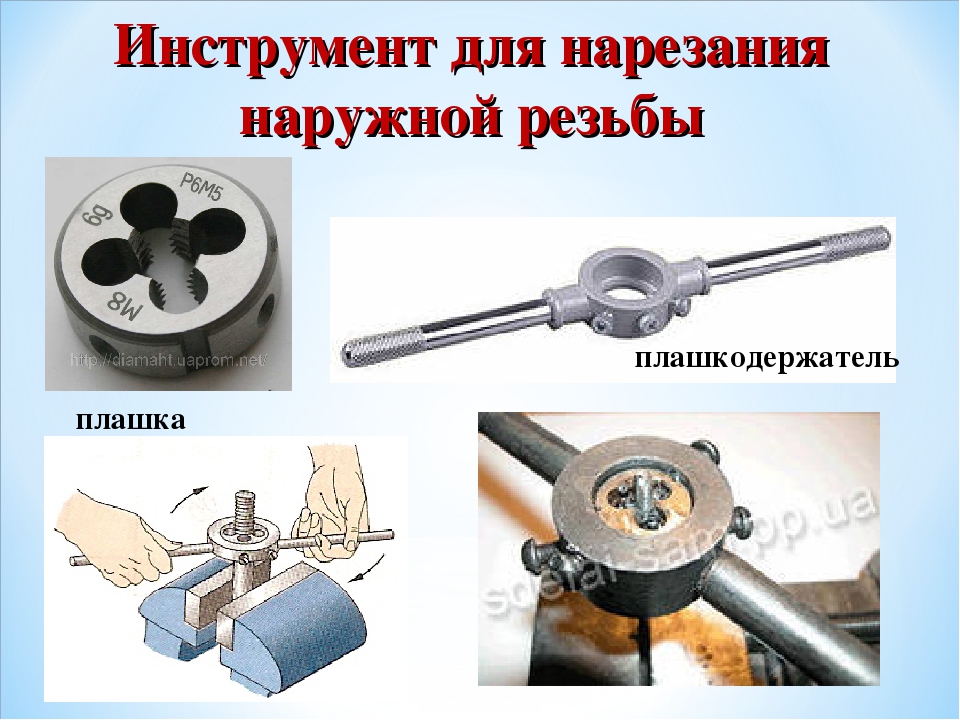 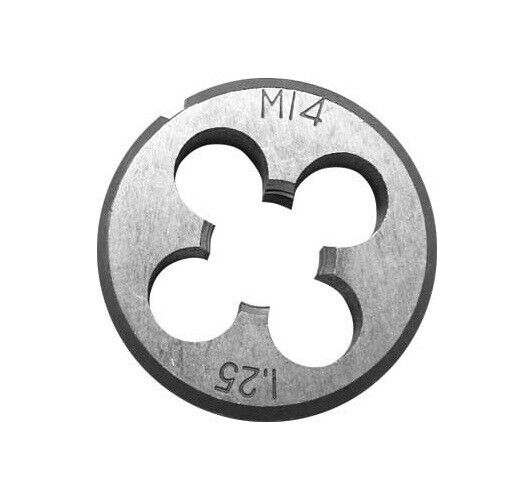 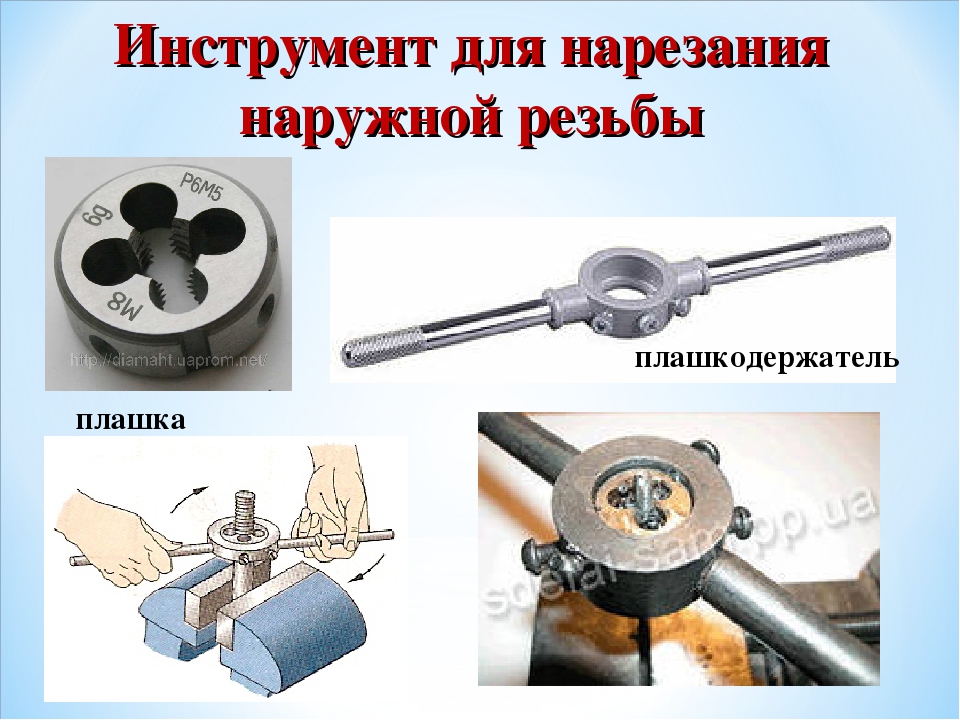 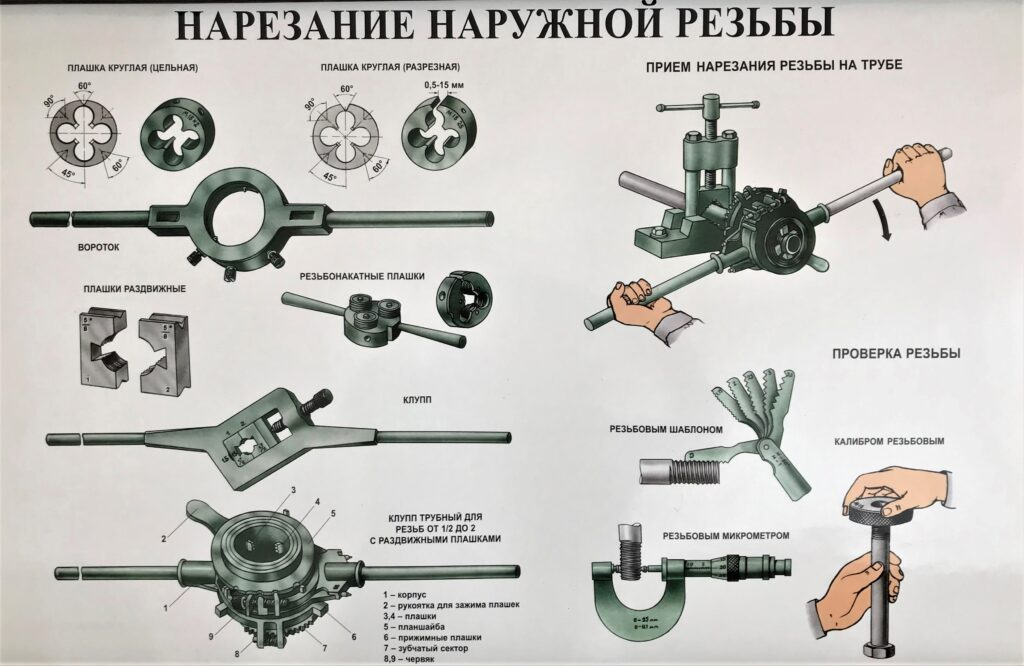 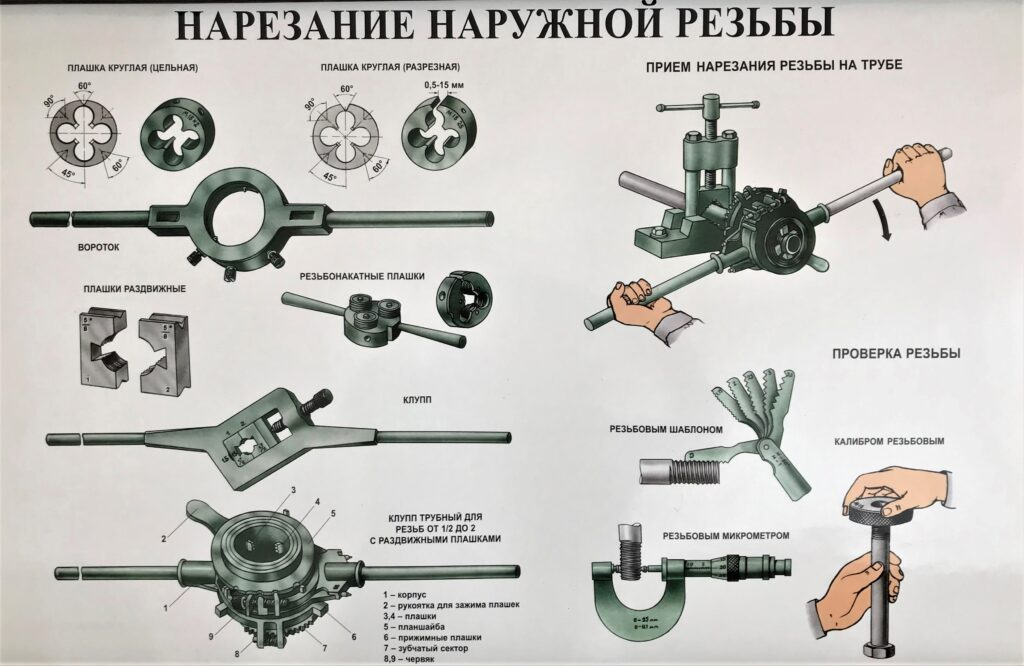 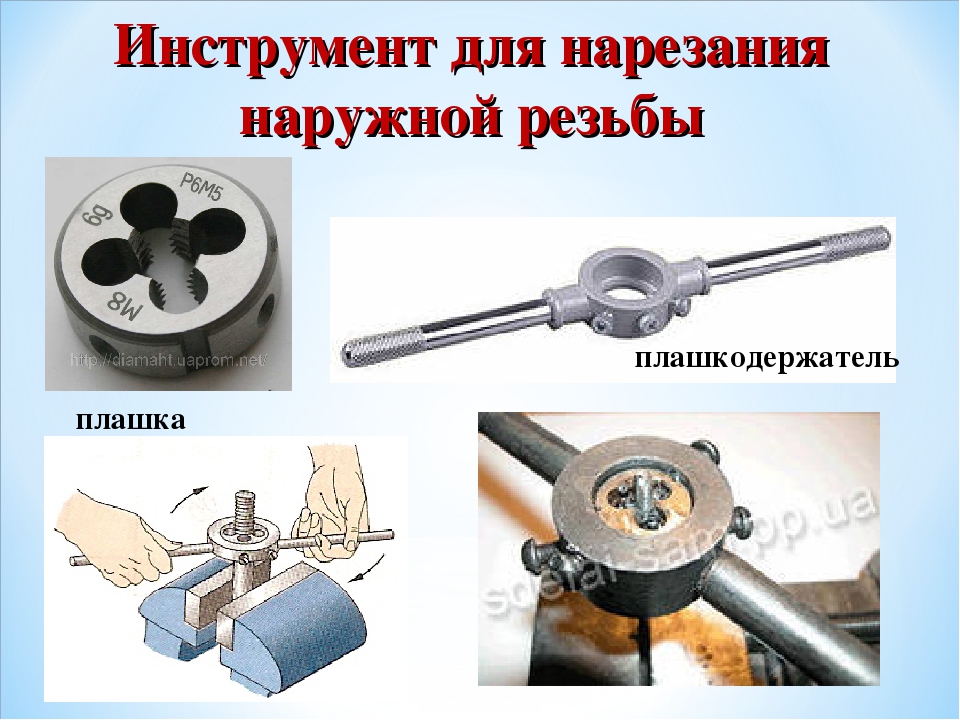 22.03.2022
6
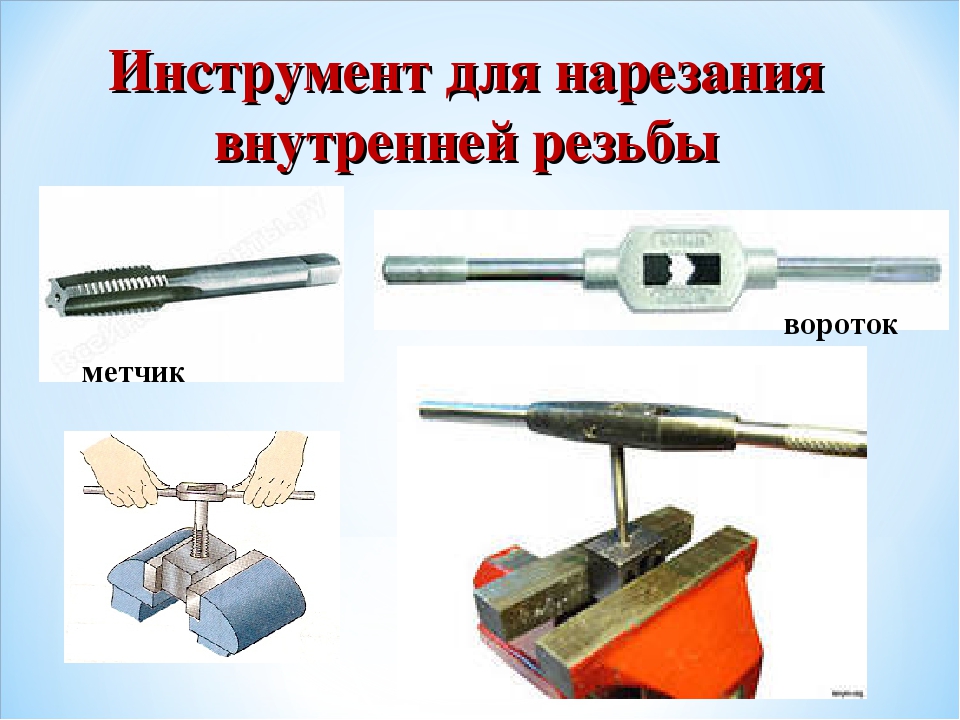 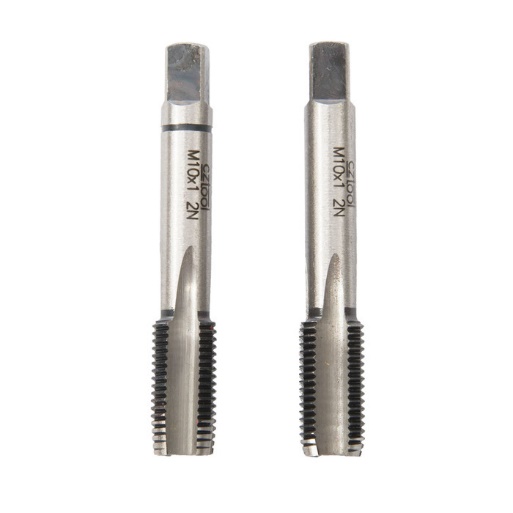 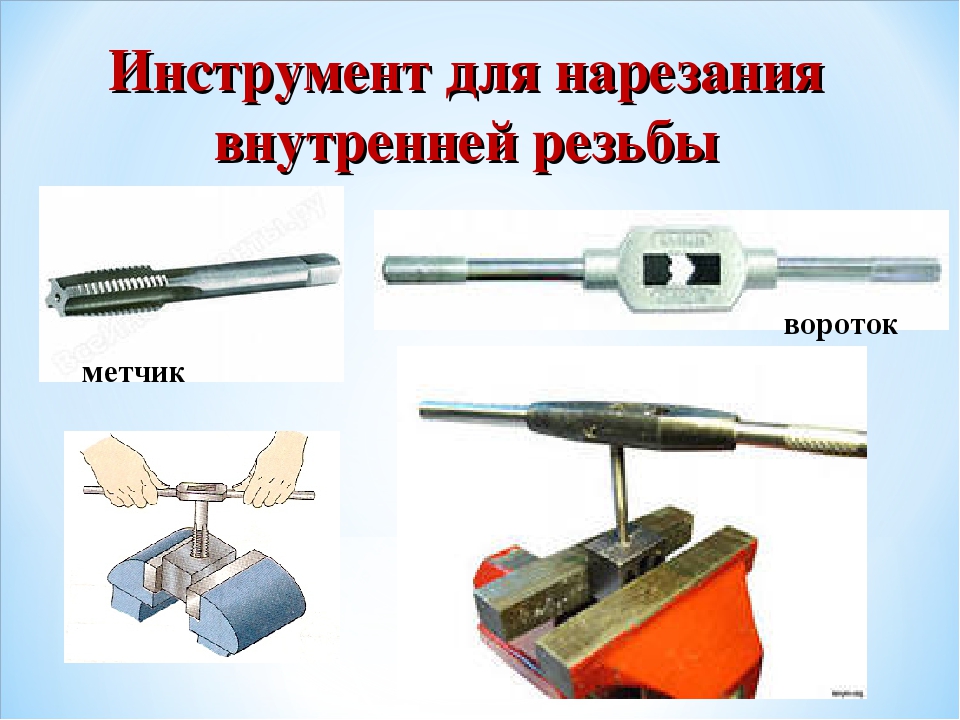 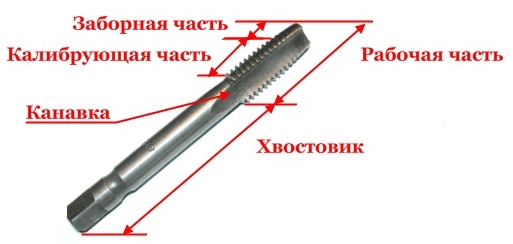 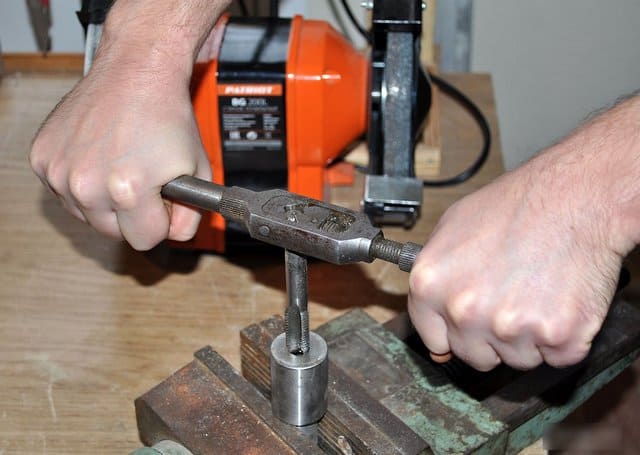 22.03.2022
7
Резьбонарезные инструменты для нарезания трубной резьбы
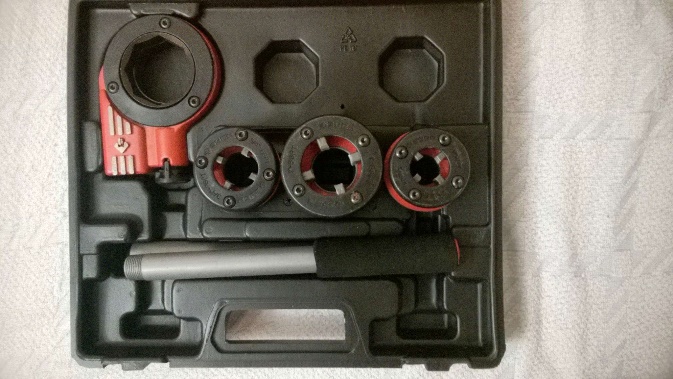 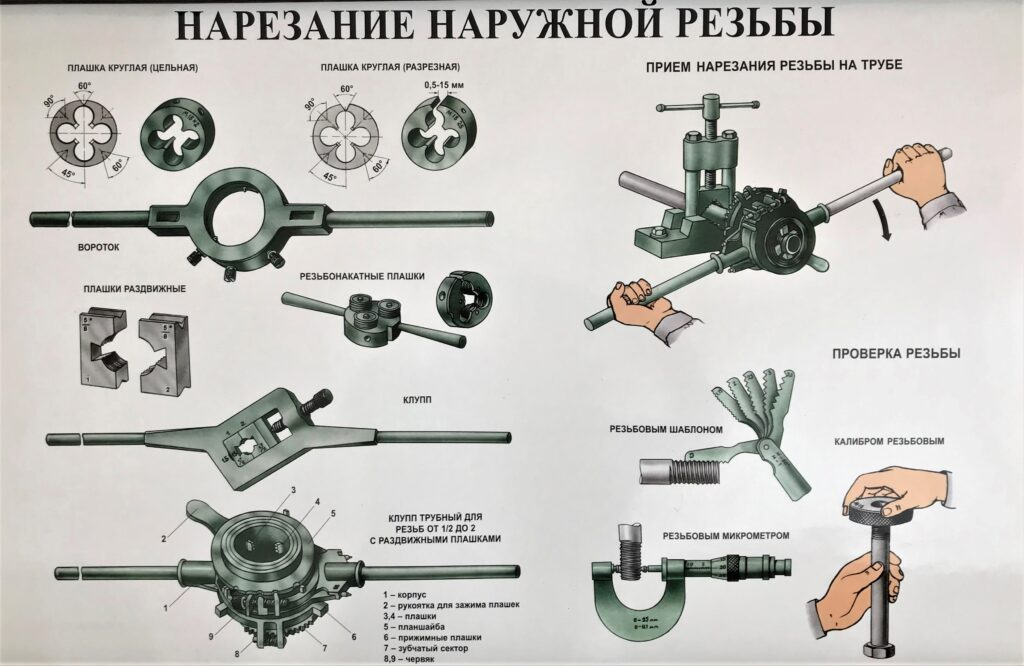 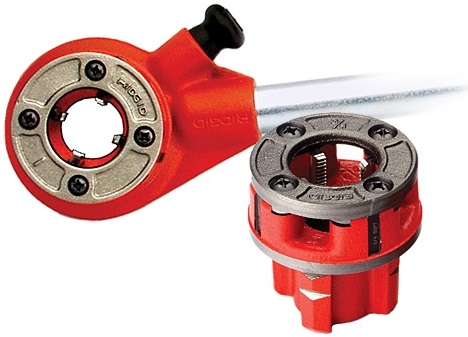 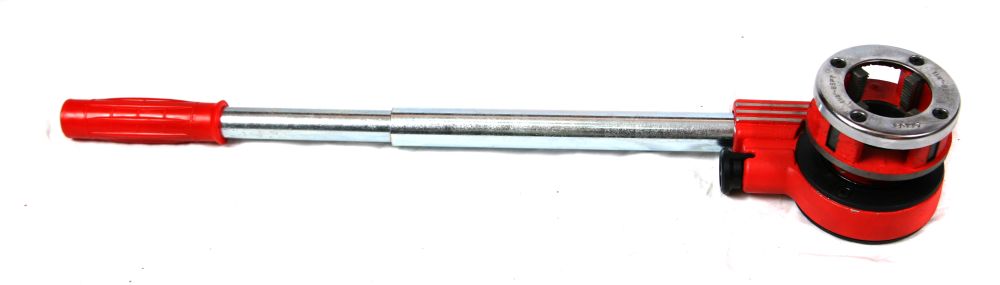 8
Диаметр отверстия для нарезания метрической резьбы  (табл. 6)
Таблицы выбора сверл под резьбу
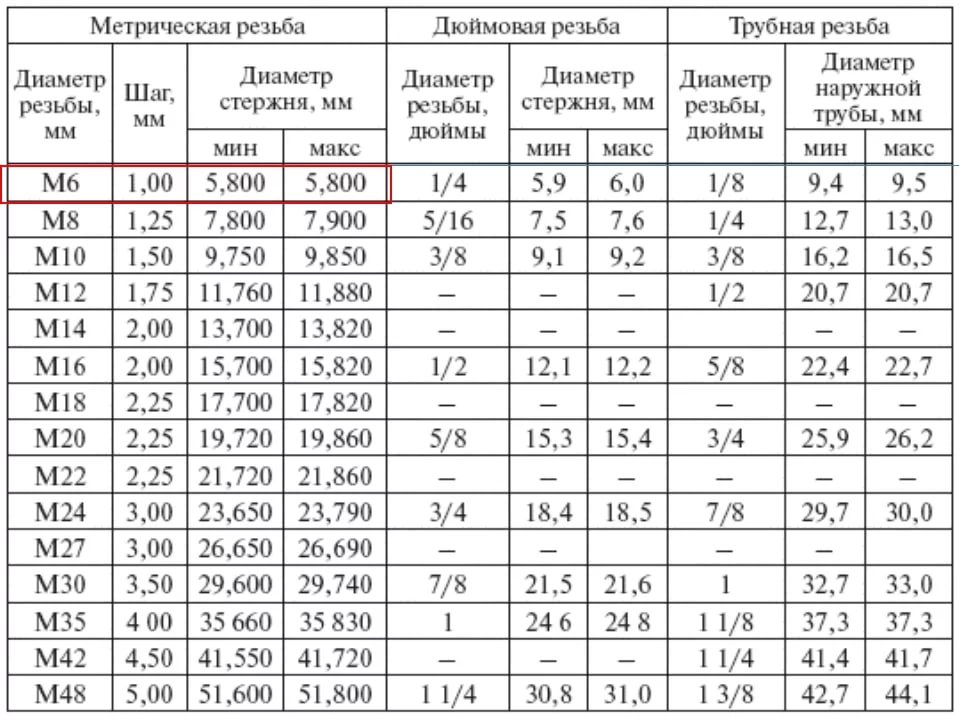 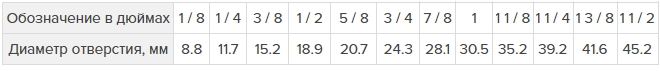 22.03.2022
10
Контроль резьбы
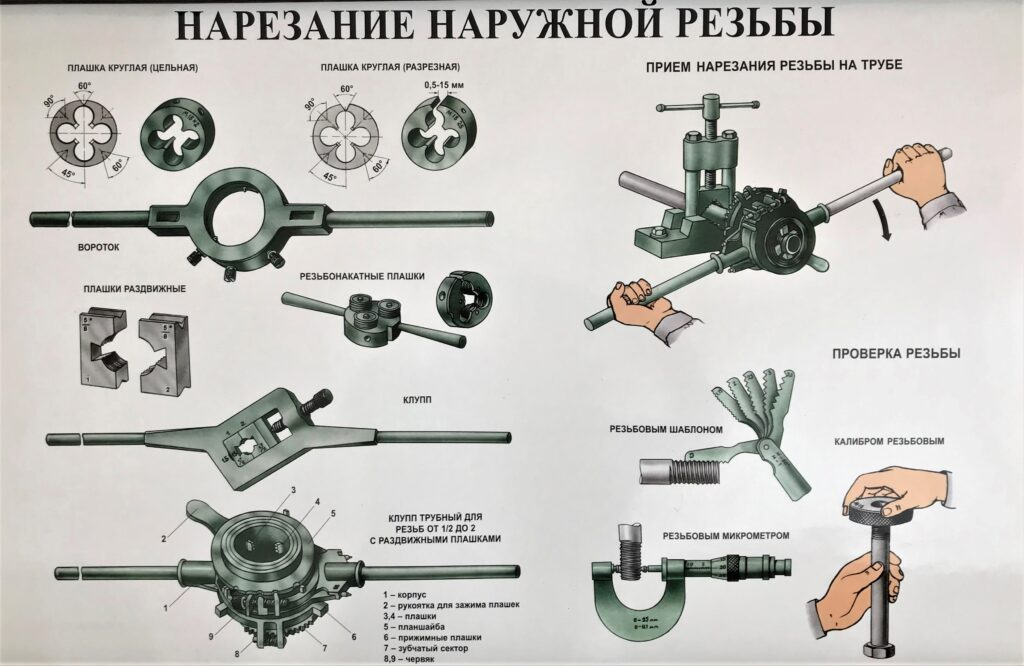 Виды брака при нарезании резьбы